Structural Pest Control and the Brown Marmorated Stink Bug
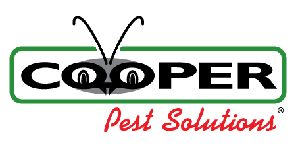 Cooper Pest Solutions
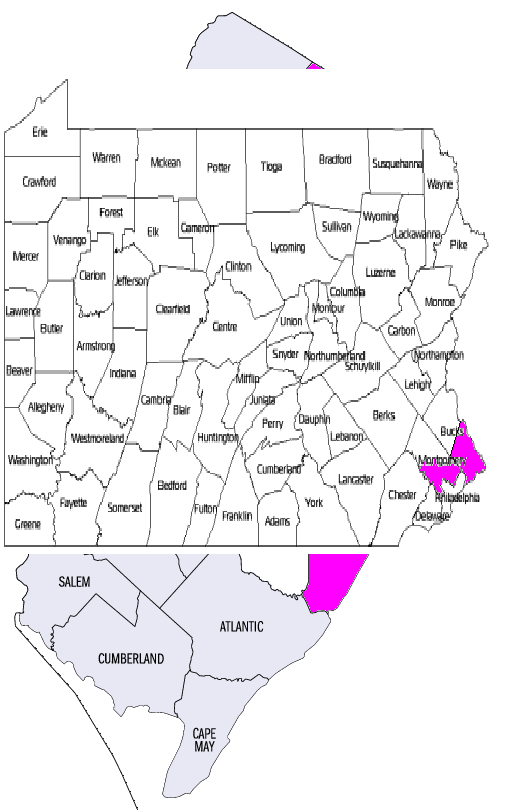 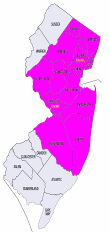 Stink bugs and other overwintering pests
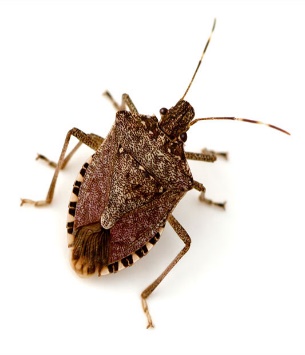 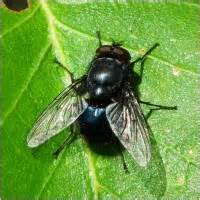 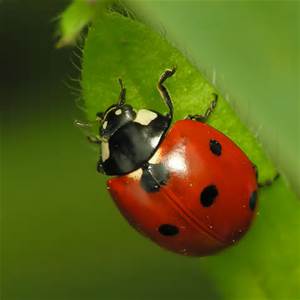 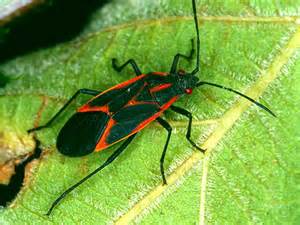 Stink Bugs
Lady bugs
Cluster flies
Black Blow Flies
Leaf footed bugs
Boxelder bugs
Wasps
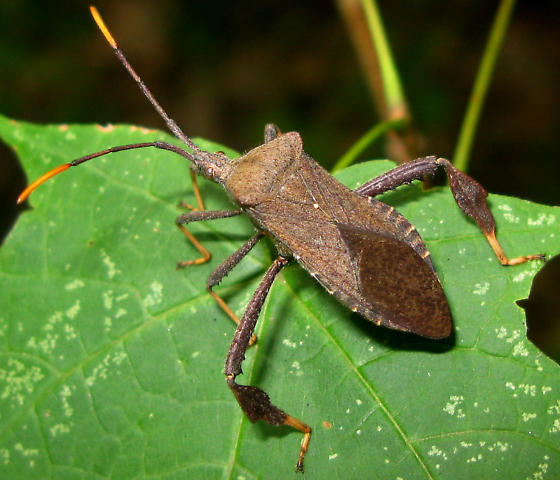 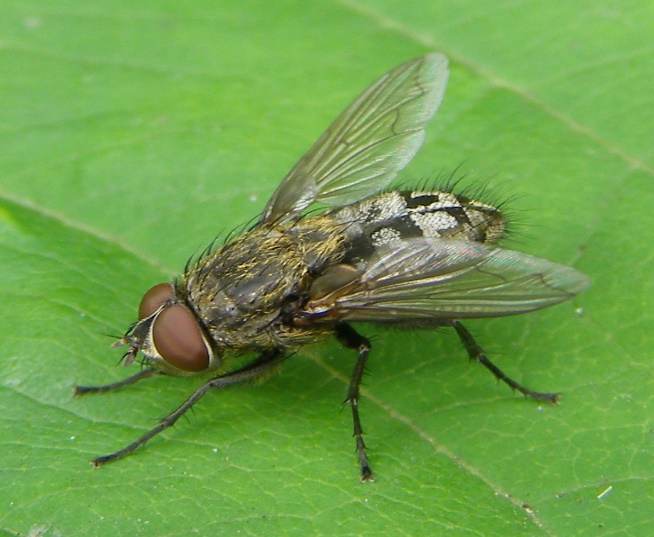 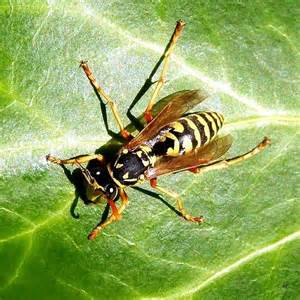 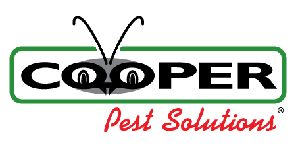 BMSB is Different Than OtherOver-wintering Pests!
Enter earlier and leave later than otherover-wintering pests
Active throughout entire winter
Get into people’s stuff - clothes, bed sheets, in boxes, amongst piles of papers, etc.. (becomes infuriating)
Very active at night and attracted to lights (disruptive & creates anxiety)
Any bugs are problematic in sensitive environments (i.e. hospitals, FDA & USDA regulated facilities, etc.)
They’re ugly and they stink.
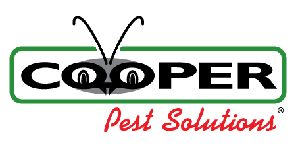 When to treat?
Clients don’t call till they see them…. Too late!
Services have to be performed before the bugs enter the structure
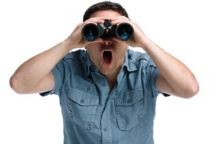 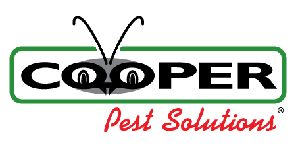 Entry point Treatment areas
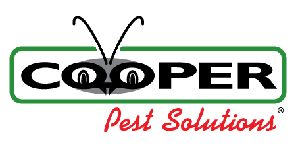 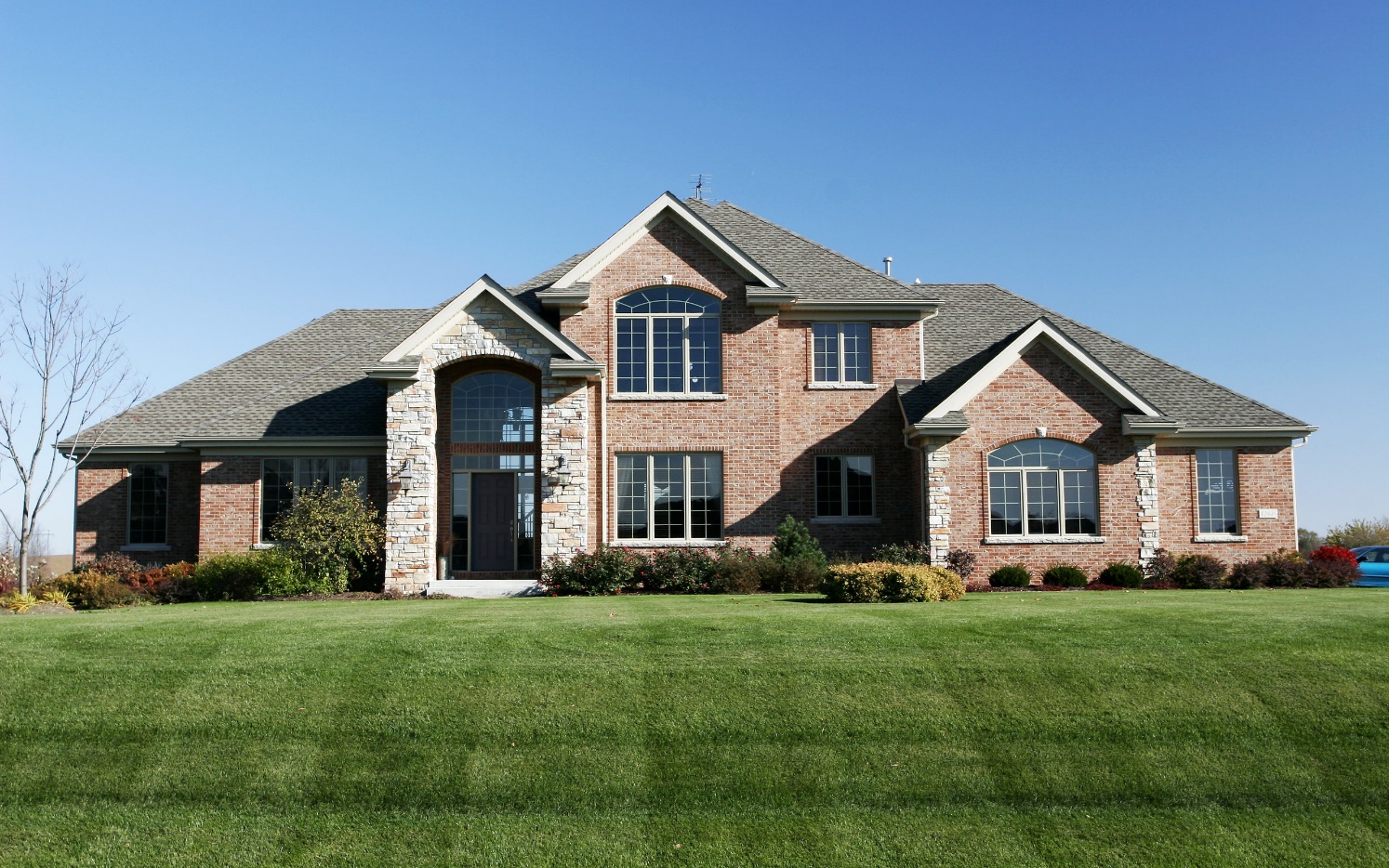 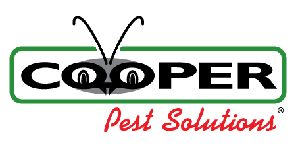 Treatments focus on exterior entry points
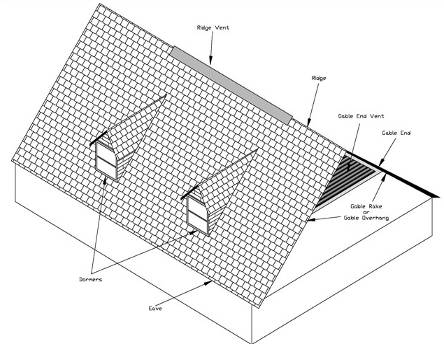 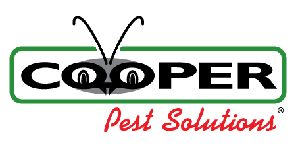 Interior services are limited to the attic
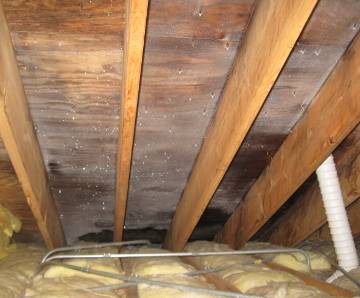 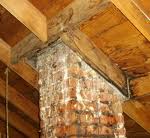 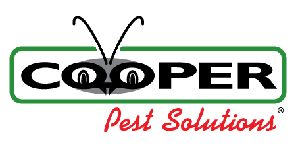 On Commercial buildings same idea, just on a bigger scale
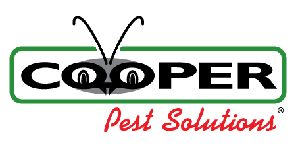 What are we treating with?
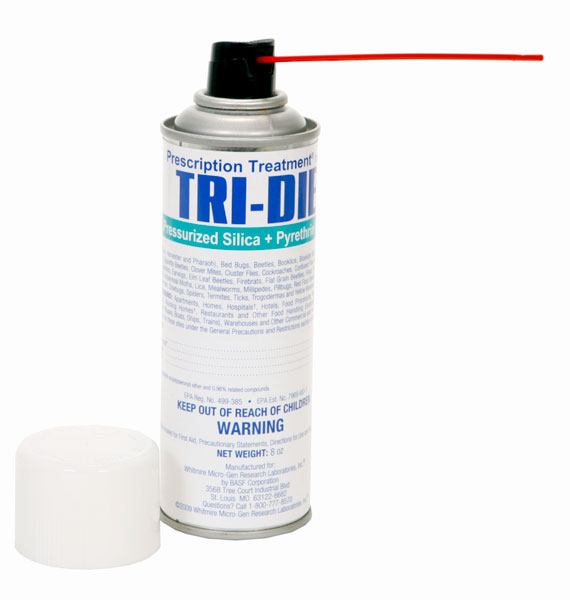 Liquid Pyrethroids 
Lambdacyhalothrin (Demand)
Deltamethrin (suspend)
Indoxacarb (Arilon)
Carparyl dust (apicide)
Silica gel, pyrethrins, PPB (Tri-die)
Pyrethrin, PPB, dicarboximide (residual fogger)
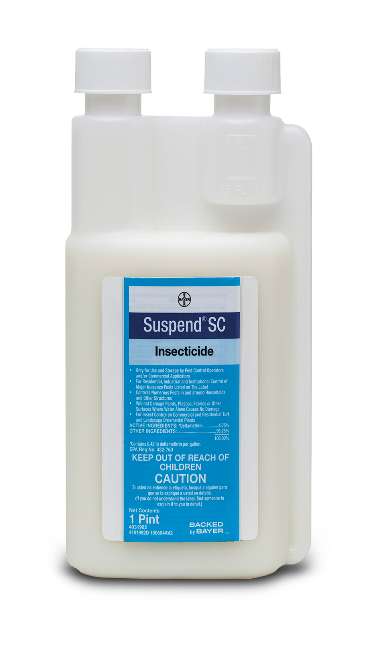 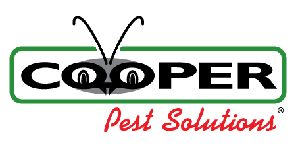 What can we do after the bugs get in?
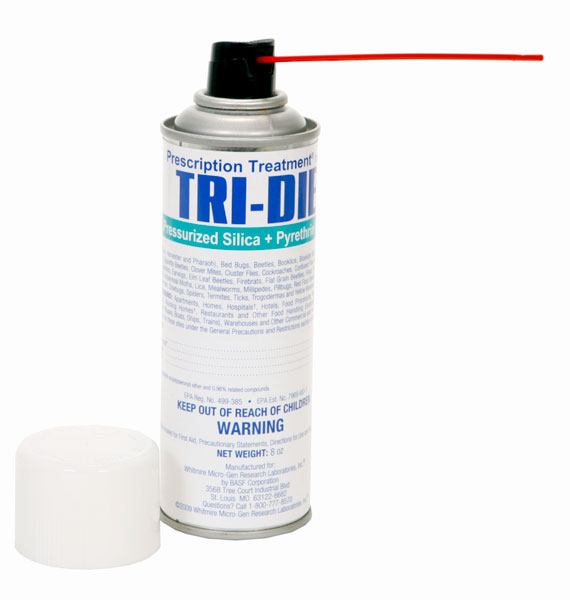 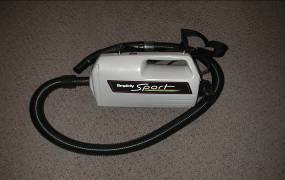 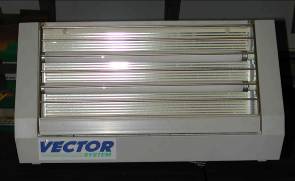 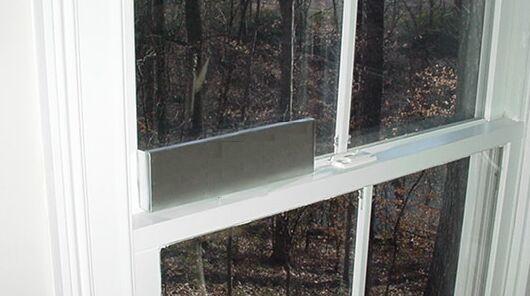 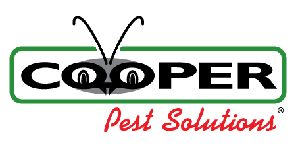 2010 – 2011 survey results
5%
12%
14%
81%PleasedWith Results
Wow
69%
Good
Poor
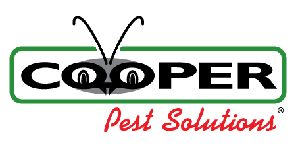 Contacted 220 Clients123 responded to the survey= 56% response rate
Fail
2014 service calls
August 15th to September 30th – 315 jobs
September 1st to May 30th – 11 service calls on 9 locations (2 locations had 2 service calls)
3% callback rate
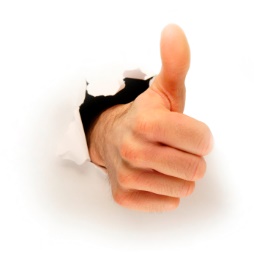 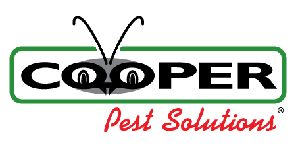 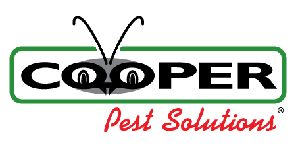 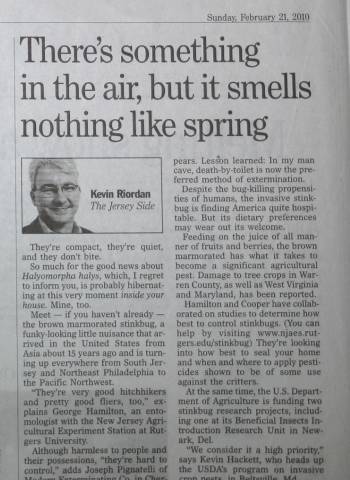 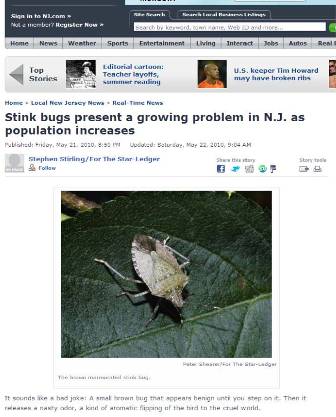 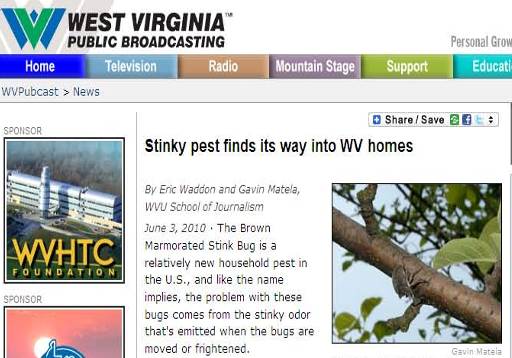 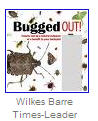 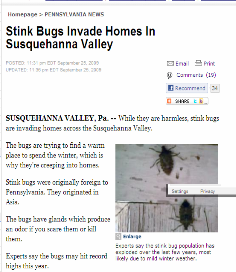 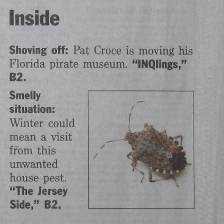 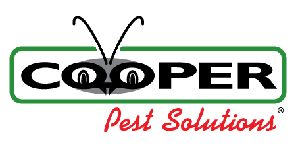 Today…. Not too much
And the not much is in States where the BMSB has recently spread to.

Is our low callback rate caused by better service or less pressure?

2012 72 new clients
2013 19 new clients
2014 37 new clients
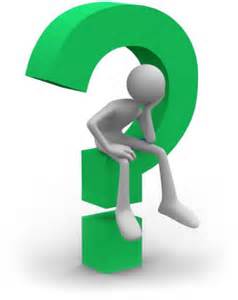 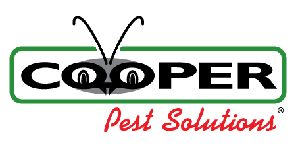 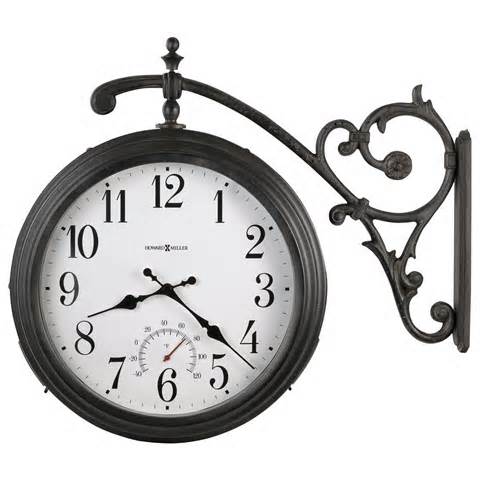 Timing issue = labor issue
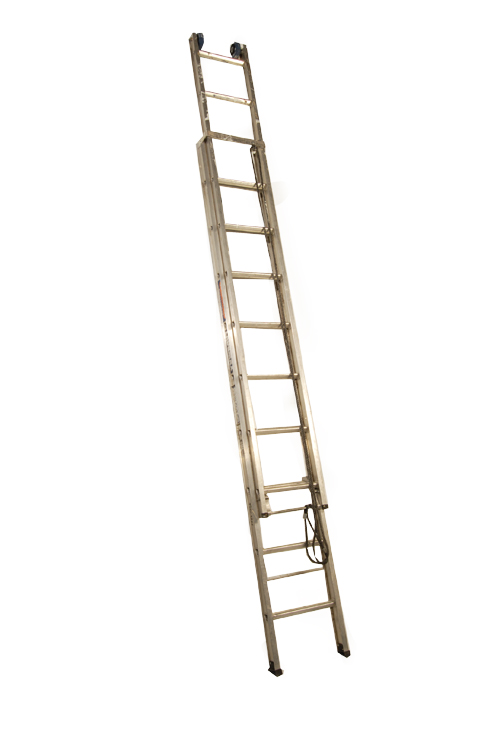 We have 45 days at most to get the work done
August 15th – September 30th
Going up and down ladders is tiring.
Ladders + Tired = Injuries
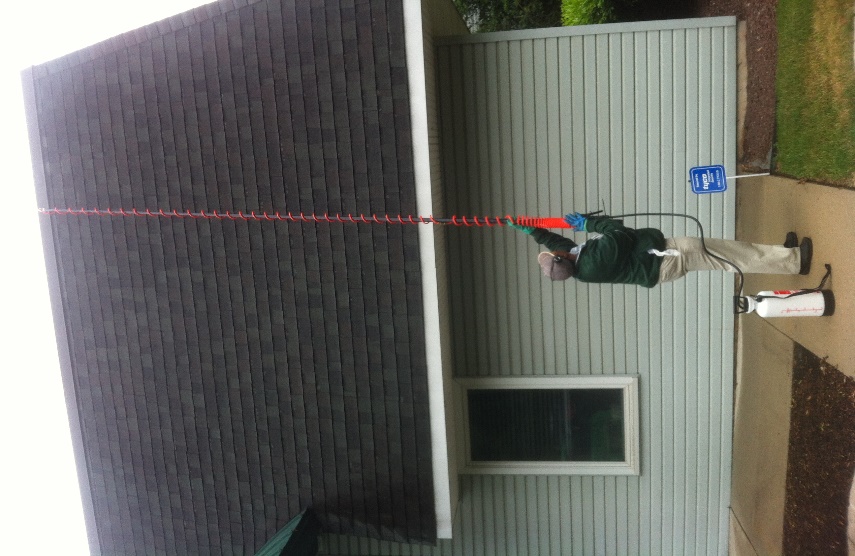 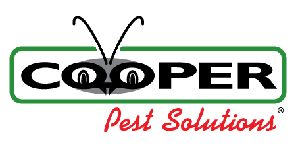 Pyrethroid label changes
All outdoor applications must be limited to spot or crack & crevice treatments only except for the following permitted uses
1. Treatment of soil of vegetation around the structure
2. Applications to lawn turf and other vegetation
3. Applications to building foundations, up to 3’
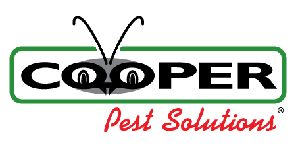 The U.S. Environmental Protection approved revisions to pyrethroid labels that permit PMPs to make outdoor applications beyond applications to cracks and crevices and spot treatments, provided the application is made through the use of a coarse, low pressure spray over a treatable surface (bare soil, lawn, turf, mulch or other vegetation) and not an impervious surface like a driveway or sidewalk
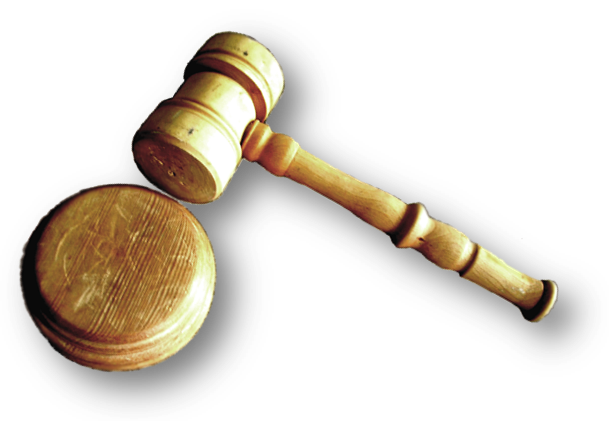 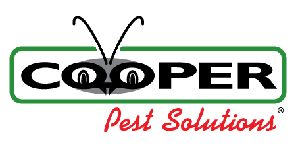 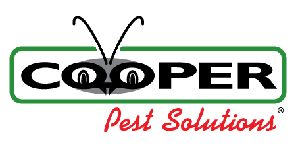 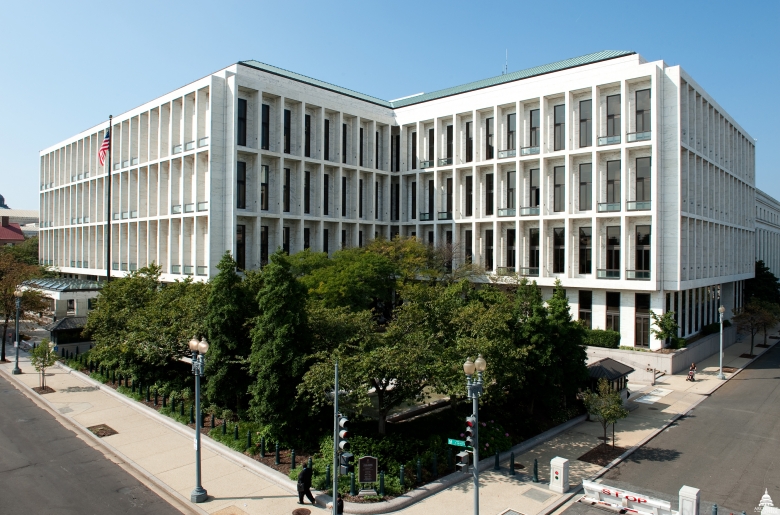 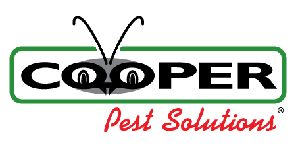 Parting thought
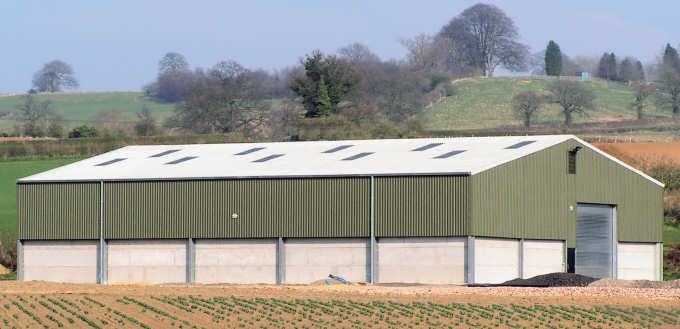 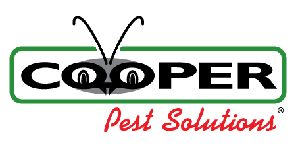 Questions?
Dave Burgess
Cooper Pest Solutions 
1-800-949-2667 
Dave.Burgess@cooperpest.com

Special thanks to Richard Cooper
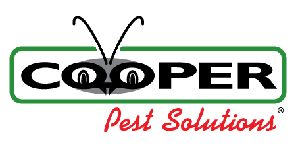